M1 「フレームワーク、基本理念、コンセプト」の中で強く共感できたこと
1
顧客価値経営　実践推進者コース１「経営の設計図編」
M２（1） ステップ１－４で①うまく書けたこと、②書けなかったことと、その理由
2
M２（2） ステップ１－４で①うまく書けたこと、②書けなかったことと、その理由
3
昼食休憩　～我が社の紹介（自慢大会）
4
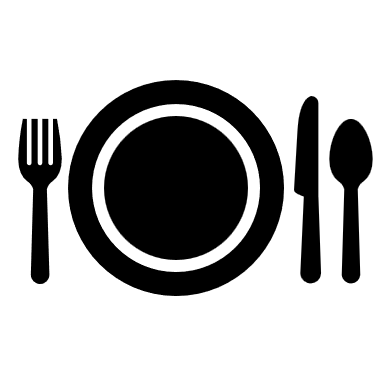 顧客価値経営　実践推進者コース１「経営の設計図編」
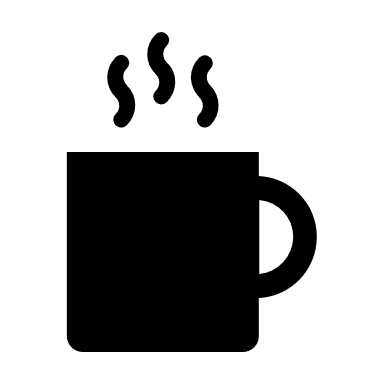 休憩　～自己紹介パート3　（我が社の過去・現在・未来）
5
顧客価値経営　実践推進者コース１「経営の設計図編」
M３　ありたい姿を、よりよい姿にするためどう変えたらいいか
6
顧客価値経営　実践推進者コース１「経営の設計図編」
M４（1） 自組織の戦略（道筋）は、どうすればもっと明確にできるか
7
顧客価値経営　実践推進者コース１「経営の設計図編」
M４（2） ①気づいた事　②疑問が残ったところ、聴いてみたい事、議論したい事
8
顧客価値経営　実践推進者コース１「経営の設計図編」
M5（1）  ①自組織の顧客・市場（「だれに」）は、どうすればもっと明確にできるか
　　　　　　　 ②自組織の顧客価値（「なにを」）は、どうすればもっと明確になるか
9
顧客価値経営　実践推進者コース１「経営の設計図編」
M5（2） ①気づいた事　②疑問が残ったところ、聴いてみたい事、議論したい事
10
顧客価値経営　実践推進者コース１「経営の設計図編」
M6（1）  ①自組織の組織能力は、どうすればもっと明確にできるか
　　　　　　　 ②自組織の組織変革目標は、どうすればもっと明確になるか
11
顧客価値経営　実践推進者コース１「経営の設計図編」
M5（2） ①気づいた事　②疑問が残ったところ、聴いてみたい事、議論したい事
12
顧客価値経営　実践推進者コース１「経営の設計図編」